PLAGIARISM & COPYRIGHT ISSUES
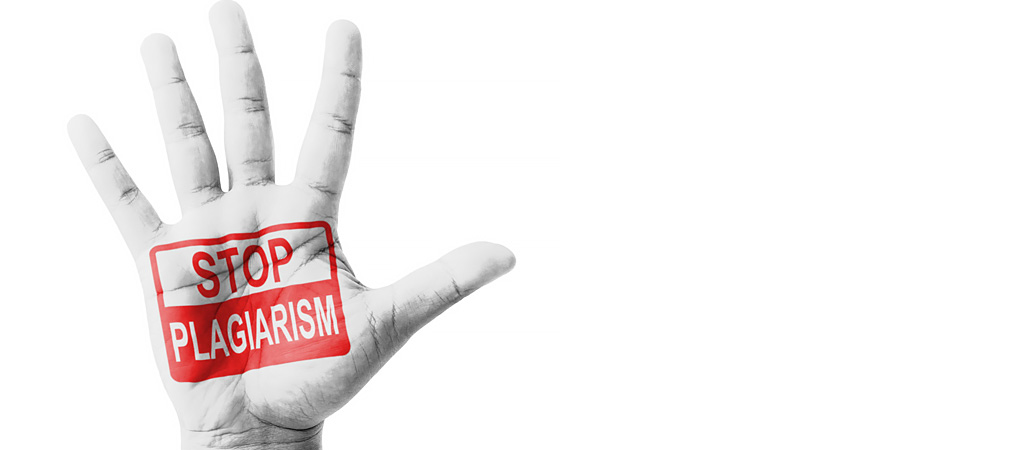 Intensive Regular Program EAW – 2016
From Synopsis to Thesis Writing Workshop 
5th August, 2016
Dr. Sonu Saini
Definition - ‘Plagiarism’
“The practice of taking someone else’s work or ideas and passing them off as one’s own: there were accusations of plagiarism”.*
						 *Oxford Dictionary
Etymology  ‘Plagiarism’
Origin: Latin  plagiarius 'kidnapper' (from plagium 'a kidnapping') + -ism.
The Latin poet Martial ( ad 40–c.102) used the term in one of his poems for a literary thief.
1601: Used as plagiary in English literature by ben Jonson the dramatist. He described- as a plagiary someone guilty of literary theft.
1620: Derived form plagiarism was introduced into English around 1620.
Types of Plagiarism
Verbatim (word for word) quotation without clear acknowledgement
Cutting and pasting from the Internet without clear acknowledgement
Paraphrasing
Collusion
Inaccurate citation
Failure to acknowledge assistance
Use of material written by professional agencies or other persons
Auto-plagiarism
Oxford Univ.
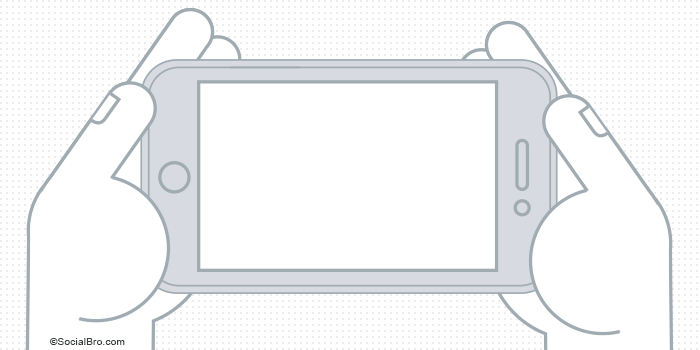 Verbatim
Verbatim (word for word) quotation without clear acknowledgement
Quotations must always be identified as such by the use of either quotation marks and with full referencing of the sources cited. It must always be apparent to the reader which parts are your own independent work and where you have drawn on someone else’s ideas and language.
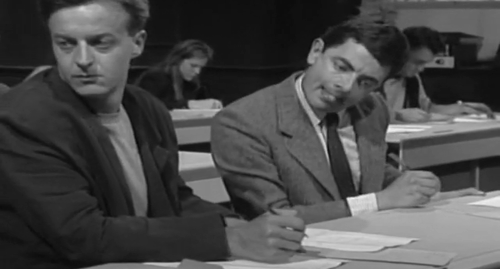 Copy&Paste
Cutting and pasting from the Internet without clear acknowledgementInformation derived from the Internet must be adequately referenced and included in the bibliography. It is important to evaluate carefully all material found on the Internet, as it is less likely to have been through the same process of scholarly peer review as published sources..
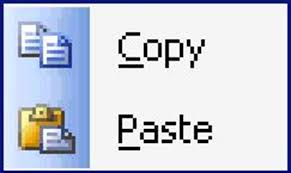 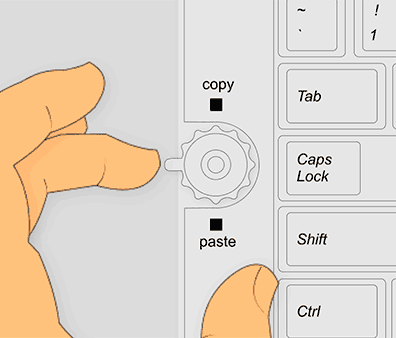 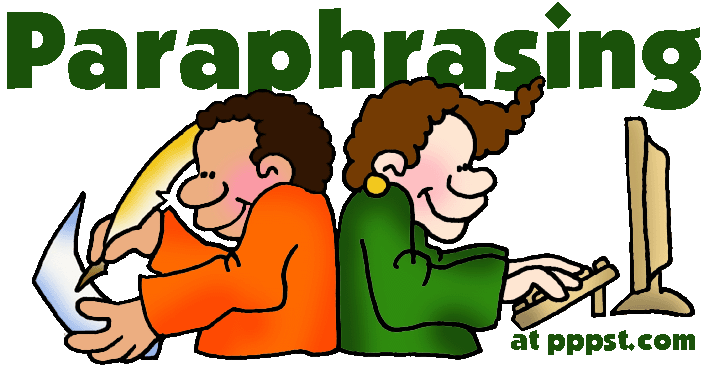 Paraphrasing the work of others by altering a few words and changing their order, or by closely following the structure of their argument, is plagiarism if you do not give due acknowledgement to the author whose work you are using.
Collusion
This can involve unauthorised collaboration between students, failure to attribute assistance received, or failure to follow precisely regulations on group work projects. It is your responsibility to ensure that you are entirely clear about the extent of collaboration permitted, and which parts of the work must be your own.
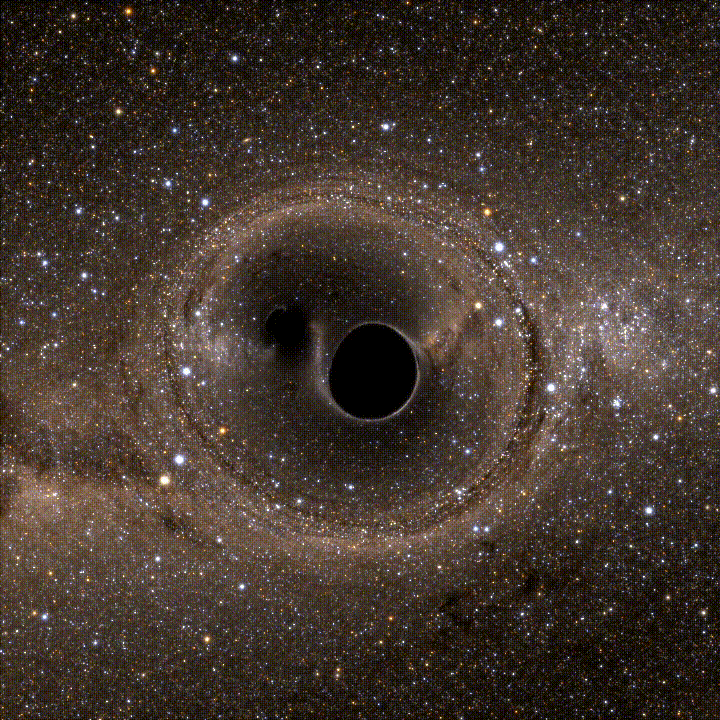 Inaccurate citation
It is important to cite correctly, according to the conventions of your discipline. As well as listing your sources (i.e. in a bibliography), you must indicate, using a footnote or an in-text reference, where a quoted passage comes from. 
Additionally, you should not include anything in your references or bibliography that you have not actually consulted. If you cannot gain access to a primary source you must make it clear in your citation that your knowledge of the work has been derived from a secondary text (for example, Bradshaw, D. Title of Book, discussed in Wilson, E., Title of Book (London, 2004), p. 189).
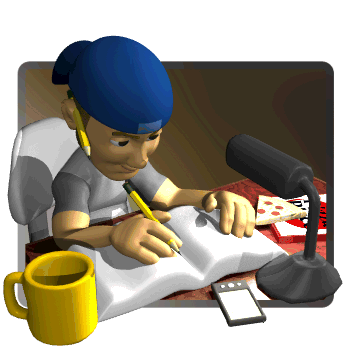 Failure to acknowledge assistance
You must clearly acknowledge all assistance which has contributed to the production of your work, such as advice from fellow students, laboratory technicians, and other external sources. This need not apply to the assistance provided by your tutor or supervisor, or to ordinary proofreading, but it is necessary to acknowledge other guidance which leads to substantive changes of content or approach.
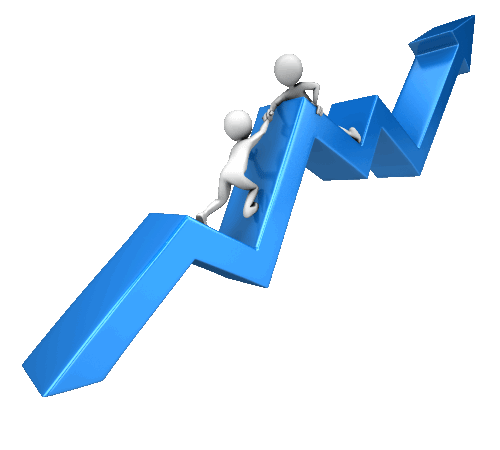 Use of material written by professional agencies or other persons
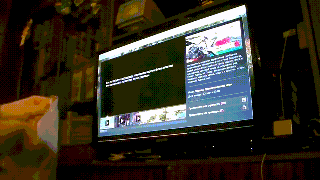 You should neither make use of professional agencies in the production of your work nor submit material which has been written for you even with the consent of the person who has written it. It is vital to your intellectual training and development that you should undertake the research process unaided.
Auto-plagiarism
You must not submit work for assessment that you have already submitted (partially or in full), either for your current course or for another qualification of this, or any other, university, unless this is specifically provided for in the special regulations for your course. Where earlier work by you is citable, i.e. it has already been published, you must reference it clearly.
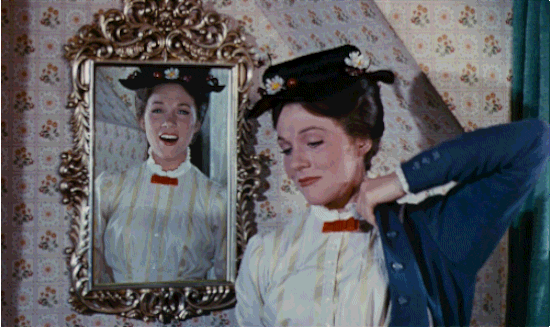 Copyright
Copyright
“The exclusive right given by law for a certain term of years to an author, composer etc. (or his assignee) to print, publish and sell copies of his original work”-Oxford dic. 
Indian copyright law similar to England & Wales. 
First Act in 1914, followed by the Copyright Act 1957. 
1957 Act: adopted many English provisions, introduced new ideas and concepts.
Introduced civil and criminal remedies against infringement
Copyright Protects
Original Literary, Dramatic, Musical and Artistic Works 
Cinematograph Films
Sound Recordings, i.e. Intellectual property
Duration of Copyright: Most works - 60 years
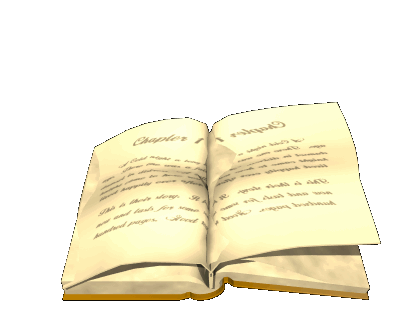 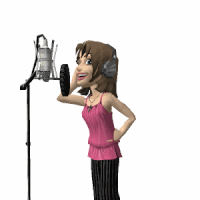 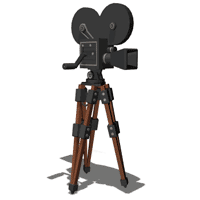 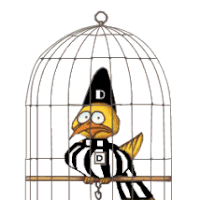 Crime & Punishment
Copyright Act 1957, empowers the Police (officer higher the rank of sub-inspector) to seize infringing copies without warrant.
Police Raids  (Power of search, seizure & arrest without a warrant)
Fines (min. 50,000-200,000 INR)
Imprisonment (6 months to 3 years)
Copyright infringement is a violation of the rights of a copyright holder, when material restricted by copyright is used without consent.
Within academia, plagiarism by students, professors, or researchers is considered academic dishonesty or academic fraud, and offenders are subject to academic censure, up to and including expulsion.
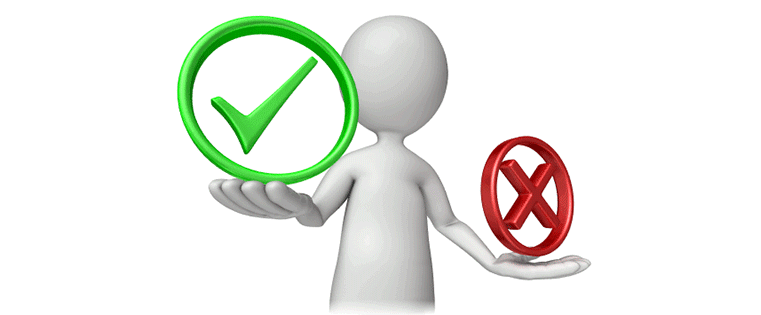 Strategies for Avoiding Plagiarism
Put in quotations everything that comes directly from the text—especially when taking notes. 
Paraphrase, but be sure you are not just rearranging or replacing a few words. Instead, read over what you want to paraphrase carefully; cover up the text with your hand, or close the text so you can't see any of it (and so aren’t tempted to use the text as a “guide”). Write out the idea in your own words without peeking. 
Check your paraphrase against the original text to be sure you have not accidentally used the same phrases or words, and that the information is accurate.
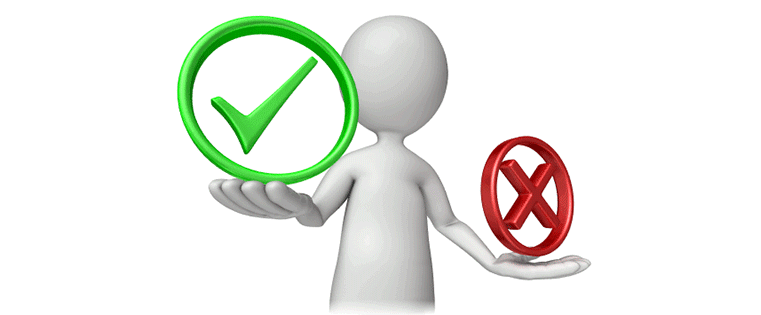 6 Steps to Effective Paraphrasing
1. Read the text several times
    2. Set the original text aside, and write your paraphrase on a note card
    3. On the note card, jot down the subject of the paraphrase and a few key words that will help you put this information in context later on in your paper.
    4. Go back and check your notes to make sure you included all the necessary information that was in the original material.
    5. Use quotation marks to identify unique words or terminology that you borrowed directly from the original material.
    6. Record the bibliographic information on the note card so you can easily refer to it if you use the material in your paper.
Exercise to Detect plagiarism
Exercise to Detect plagiarism
Read the source text. Read the examples and find which are plagiarized. 

Source Text
From a class perspective this put them [highwaymen] in an ambivalent position. In aspiring to that proud, if temporary, status of ‘Gentleman of the Road’, they did not question the inegalitarian hierarchy of their society. Yet their boldness of act and deed, in putting them outside the law as rebellious fugitives, revivified the ‘animal spirits’ of capitalism and became an essential part of the oppositional culture of working-class London, a serious obstacle to the formation of a tractable, obedient labour force. Therefore, it was not enough to hang them – the values they espoused or represented had to be challenged.

(*Linebaugh, P., The London Hanged: Crime and Civil Society in the Eighteenth Century (London, 1991), p. 213).
Example source: https://www.ox.ac.uk/students/academic/guidance/skills/plagiarism?
Example 1
Although they did not question the inegalitarian hierarchy of their society, highwaymen exercised a powerful attraction for the working classes. Some historians believe that this hindered the development of a submissive workforce. 

(This is a mixture of verbatim copying and acceptable paraphrase. Although only one phrase has been copied from the source, this would still count as plagiarism. The idea expressed in the first sentence has not been attributed at all, and the reference to ‘some historians’ in the second is insufficient. The writer should use clear referencing to acknowledge all ideas taken from other people’s work.)
Example 2
Although they did not question the inegalitarian hierarchy of their society, highwaymen ‘became an essential part of the oppositional culture of working-class London [and] a serious obstacle to the formation of a tractable, obedient labour force’.* 
(This contains a mixture of attributed and unattributed quotation, which suggests to the reader that the first line is original to this writer. All quoted material must be enclosed in quotation marks and adequately referenced.)
Example 3
Peter Linebaugh argues that although highwaymen posed no overt challenge to social orthodoxy – they aspired to be known as ‘Gentlemen of the Road’ – they were often seen as anti-hero role models by the unruly working classes. He concludes that they were executed not only for their criminal acts, but in order to stamp out the threat of insubordinacy.*
(This paraphrase of the passage is acceptable as the wording and structure demonstrate the reader’s interpretation of the passage and do not follow the original too closely. The source of the ideas under discussion has been properly attributed in both textual and footnote references.)
Example 4
Peter Linebaugh argues that highwaymen represented a powerful challenge to the mores of capitalist society and inspired the rebelliousness of London’s working class.*
(This is a brief summary of the argument with appropriate attribution.)
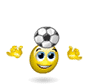 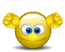 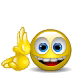 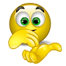 Sources
http://copyright.gov.in/documents/copyrightrules1957.pdf 
http://www.bowdoin.edu/about/purpose/index.shtml
https://www.ox.ac.uk/students/academic/guidance/skills/plagiarism?wssl=1
http://www.legalserviceindia.com/article/l195-Copyright-Law-in-India.html 
http://www.deltastate.edu/academics/libraries/library-guides/roberts-laforge-guides/plagiarism-prevention-a-guide-for-students/
http://catdir.loc.gov/catdir/samples/cam033/2002023441.pdf
https://www.plagiarismtoday.com/stopping-internet-plagiarism/your-copyrights-online/1-what-is-a-copyright/ 
http://www.ipos.gov.sg/AboutIP/TypesofIPWhatisIntellectualProperty/Whatiscopyright.aspx 
http://abacus.bates.edu/cbb/quiz/intro/types.html
https://images.google.com/
Thank you for attention!
Dr. Sonu Saini
unosru@gmail.com
Website: www.sonusaini.com

This ppt can be downloaded from
http://faculty.jnu.ac.in/sonusaini/

  ​
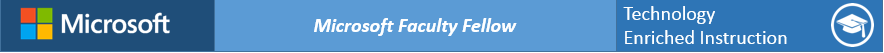